Global Mindmap 
of 
Reorganization Procedures

by R.J. de Weijs
June 2023

How to construct?
What are key questions?
Contracts can be altered or terminated
NO PR as to shareholders
No cross-class
cram-down
Strict APR as to shareholders
Contracts cannot be altered or terminated
What is APR?
Many interpretations
Application amongst creditors: relevant, but not the question today
Application to shareholders vis-a-vis creditors: focus of Mindmap

Baird & Jackson

	‘When a firm owes more than its assets are worth, the shareholders receive 	nothing unless the creditors [as a class] consent’
Contracts can be altered or terminated
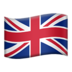 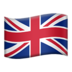 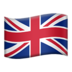 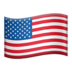 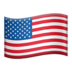 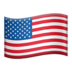 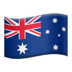 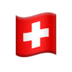 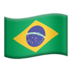 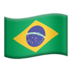 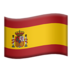 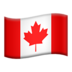 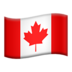 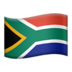 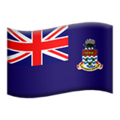 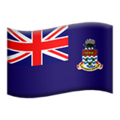 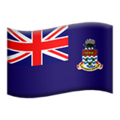 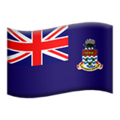 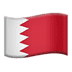 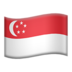 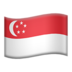 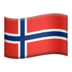 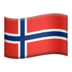 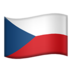 No cross-class
cram-down
Strict APR as to shareholders
NO PR as to shareholders
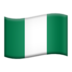 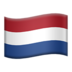 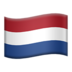 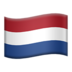 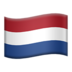 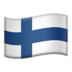 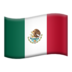 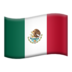 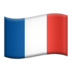 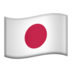 007
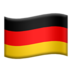 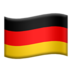 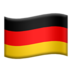 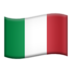 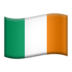 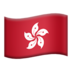 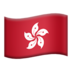 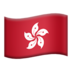 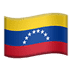 Contracts cannot be altered or terminated
How to fill out the diagram
Copy the correct national flag into slide 2.
Place the flag in the diagram on the right spot according to you.
If someone disagrees with the already placed spot, (s)he can place an additional flag on the deviating spot with his/her name on it.
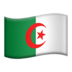 Algeria


Argentina


Australia


Bahrain


Brasil


Canada

Cayman  Islands


Chili


Colombia
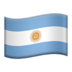 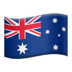 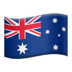 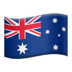 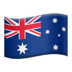 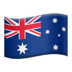 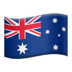 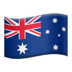 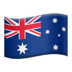 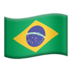 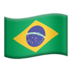 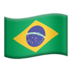 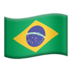 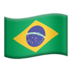 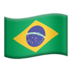 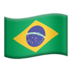 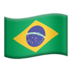 [name]
[name]
[name]
[name]
[name]
[name]
[name]
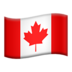 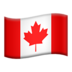 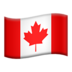 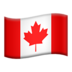 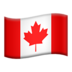 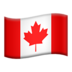 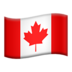 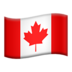 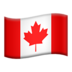 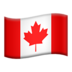 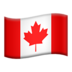 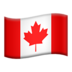 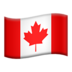 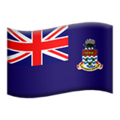 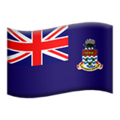 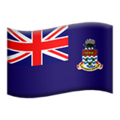 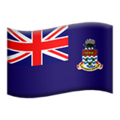 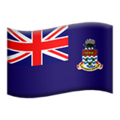 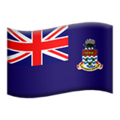 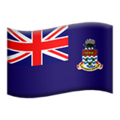 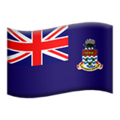 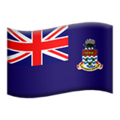 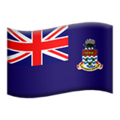 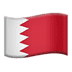 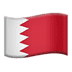 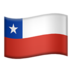 [name]
[name]
[name]
[name]
[name]
[name]
[name]
[name]
[name]
[name]
[name]
[name]
[name]
[name]
[name]
[name]
[name]
[name]
[name]
[name]
[name]
[name]
[name]
[name]
[name]
[name]
[name]
[name]
[name]
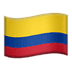 Czech Republic

Denmark


Finland


France


Germany

Ghana


Greece


Guernsey


Hong Kong


India
[name]
Hélène and Reinhart
[name]
[name]
[name]
[name]
[name]
[name]
[name]
[name]
[name]
[name]
[name]
[name]
[name]
[name]
[name]
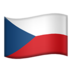 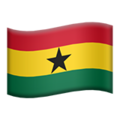 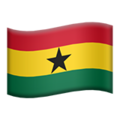 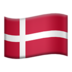 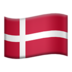 [name]
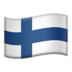 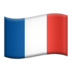 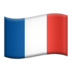 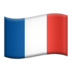 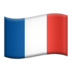 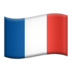 [name]
[name]
[name]
[name]
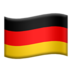 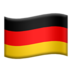 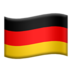 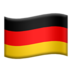 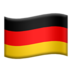 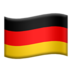 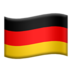 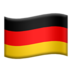 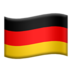 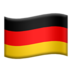 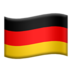 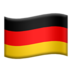 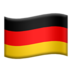 [name]
[name]
[name]
[name]
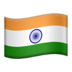 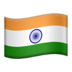 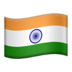 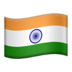 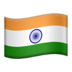 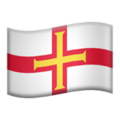 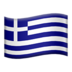 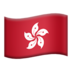 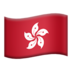 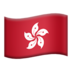 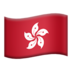 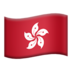 Ireland


Italy


Japan


Mexico


Netherlands




Nigeria

Norway

Poland

Russian fed.
Iacopo y Francesca
[name]
[name]
[name]
[name]
[name]
[name]
[name]
[name]
[name]
[name]
[name]
[name]
[name]
[name]
[name]
[name]
[name]
[name]
[name]
[name]
[name]
[name]
[name]
[name]
[name]
[name]
[name]
[name]
[name]
[name]
[name]
[name]
[name]
[name]
[name]
[name]
[name]
[name]
[name]
[name]
[name]
[name]
[name]
[name]
[name]
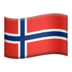 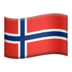 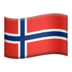 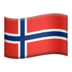 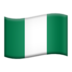 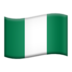 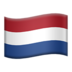 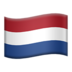 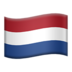 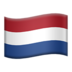 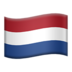 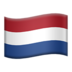 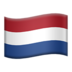 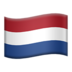 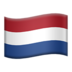 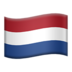 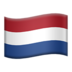 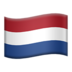 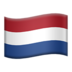 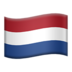 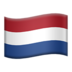 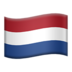 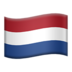 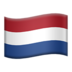 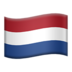 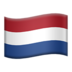 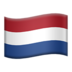 [name]
[name]
[name]
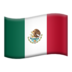 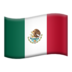 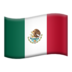 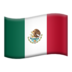 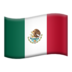 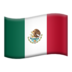 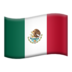 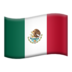 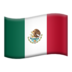 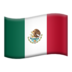 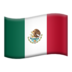 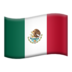 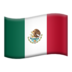 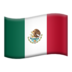 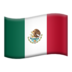 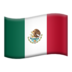 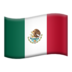 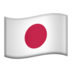 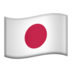 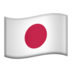 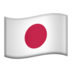 [name]
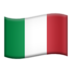 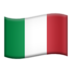 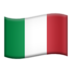 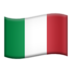 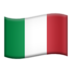 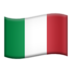 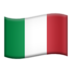 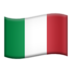 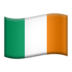 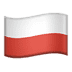 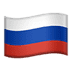 Singapore 


South Africa


Spain


Switzerland


Uganda


UK


US





Venezuela
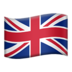 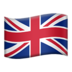 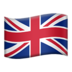 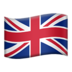 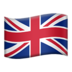 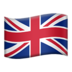 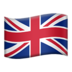 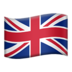 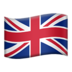 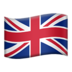 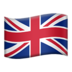 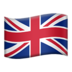 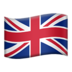 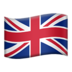 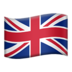 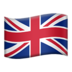 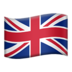 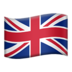 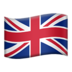 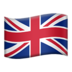 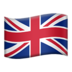 [name]
[name]
[name]
[name]
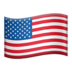 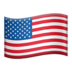 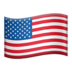 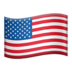 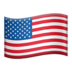 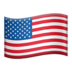 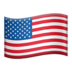 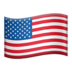 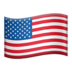 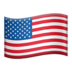 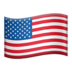 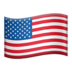 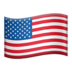 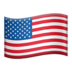 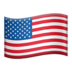 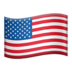 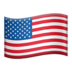 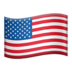 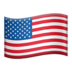 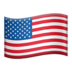 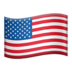 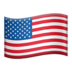 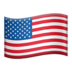 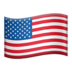 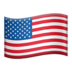 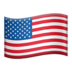 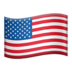 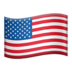 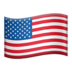 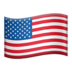 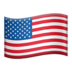 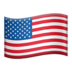 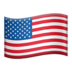 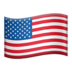 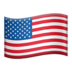 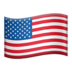 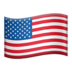 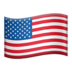 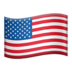 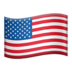 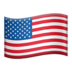 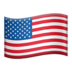 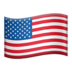 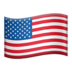 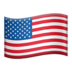 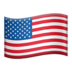 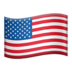 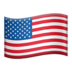 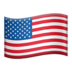 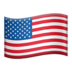 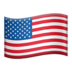 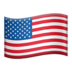 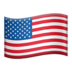 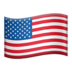 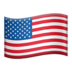 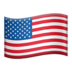 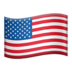 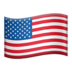 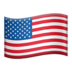 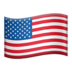 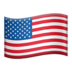 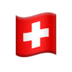 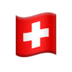 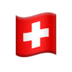 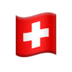 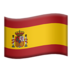 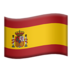 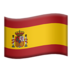 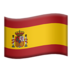 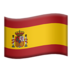 [name]
[name]
[name]
[name]
[name]
[name]
[name]
[name]
[name]
[name]
[name]
[name]
[name]
[name]
[name]
[name]
[name]
[name]
[name]
[name]
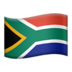 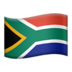 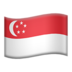 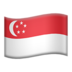 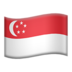 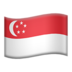 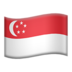 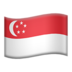 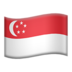 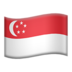 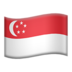 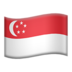 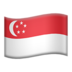 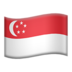 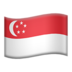 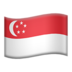 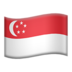 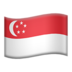 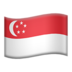 [name]
[name]
[name]
[name]
[name]
[name]
[name]
[name]
[name]
[name]
[name]
[name]
[name]
[name]
[name]
[name]
[name]
[name]
[name]
[name]
[name]
[name]
[name]
[name]
[name]
[name]
[name]
[name]
[name]
[name]
[name]
[name]
[name]
[name]
[name]
[name]
[name]
[name]
[name]
[name]
[name]
[name]
[name]
[name]
[name]
[name]
[name]
[name]
[name]
[name]
[name]
[name]
[name]
[name]
[name]
[name]
[name]
[name]
[name]
[name]
[name]
[name]
[name]
[name]
[name]
[name]
[name]
[name]
[name]
[name]
[name]
[name]
[name]
[name]
[name]
[name]
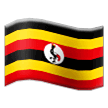 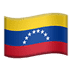 [name]
[name]
[name]
[name]
Amsterdam wonders III, the Game!

by Reinout Vriesendorp

June 2023
Amsterdam wonders III, the Game!
Objective: collaborate in a team (out of 24 teams) with approx. 9-10 fellow III delegates from across the world and with different backgrounds, led by a NextGen XI or XII Team Captain (TC), throughout the 2-day conference, to become acquainted with each other and to create more cohesion within III.
Method: TC and team members are requested to complete a team-questionnaire in combination with team and cross-team activities, requiring some professional and general knowledge (partially on Dutch peculiarities), social and intercultural skills for strategy and (team) tactics and, most importantly, a healthy sense of humor.
Finish: before the Closing Reception and during the Grand Finale Presentation and Awarding of Prizes to Game Winners, the winning team will be asked to come to the stage for the receipt of the prizes (with a Dutch taste). The winner will be the team with the highest number of well-performed Q&A (max. 16). In case of a draw, the most original and appealing responses to questions 1, 2, 10 and 14 according to the majority of the audience will determine the ultimate winner
Amsterdam wonders III, the Game!
Rules of Engagement and Dispute Resolution: 
Participation means acceptance of any miracle or wonder, real (or potential) unexpected turn of events or other happening occurring to the team, as wonderful Amsterdam lessons learned
In the event of any unclarity, dispute of whatever kind during or after the game, miracles may occur, but lacking such miracle, the Quiz master, in its sole discretion, power and authority and by virtue of a full and final, binding order, will decide. Any form of appeal is excluded.
Amsterdam wonders III, the Game!
Some Q&A highlighted: 
If you are a practitioner, ask an academically relevant question during the panel 1 discussion without mentioning your firm
If you are an academic, ask a practically relevant question during one of the other panels 
If you are a judge, ask a clearly partisan question during one of the other panels
Amsterdam wonders III, the Game!
Some Q&A highlighted (cont’d): 
If you are not from the Netherlands, please abstain from riding a bike, because many people from abroad have lost their battle with the tram tracks! Claim that you did not end up at first aid or ER (to be validated at the claim validation desk)
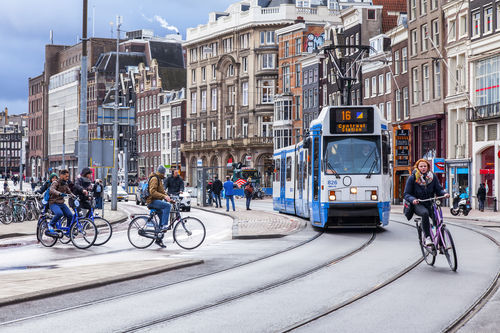 Amsterdam wonders III, the Game!
Some Q&A highlighted (cont’d): 
Buy a book on the book market in front of the hall of OMPH (opening hours Sat. 10-16)
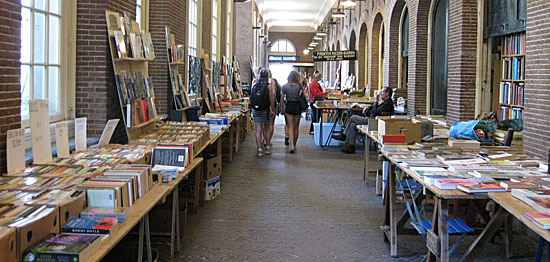 Amsterdam wonders III, the Game!
Some Q&A highlighted (cont’d): 
Take a Sunday morning dip at the Marineterrein swimming facility close to the conference venue and take a modest selfie
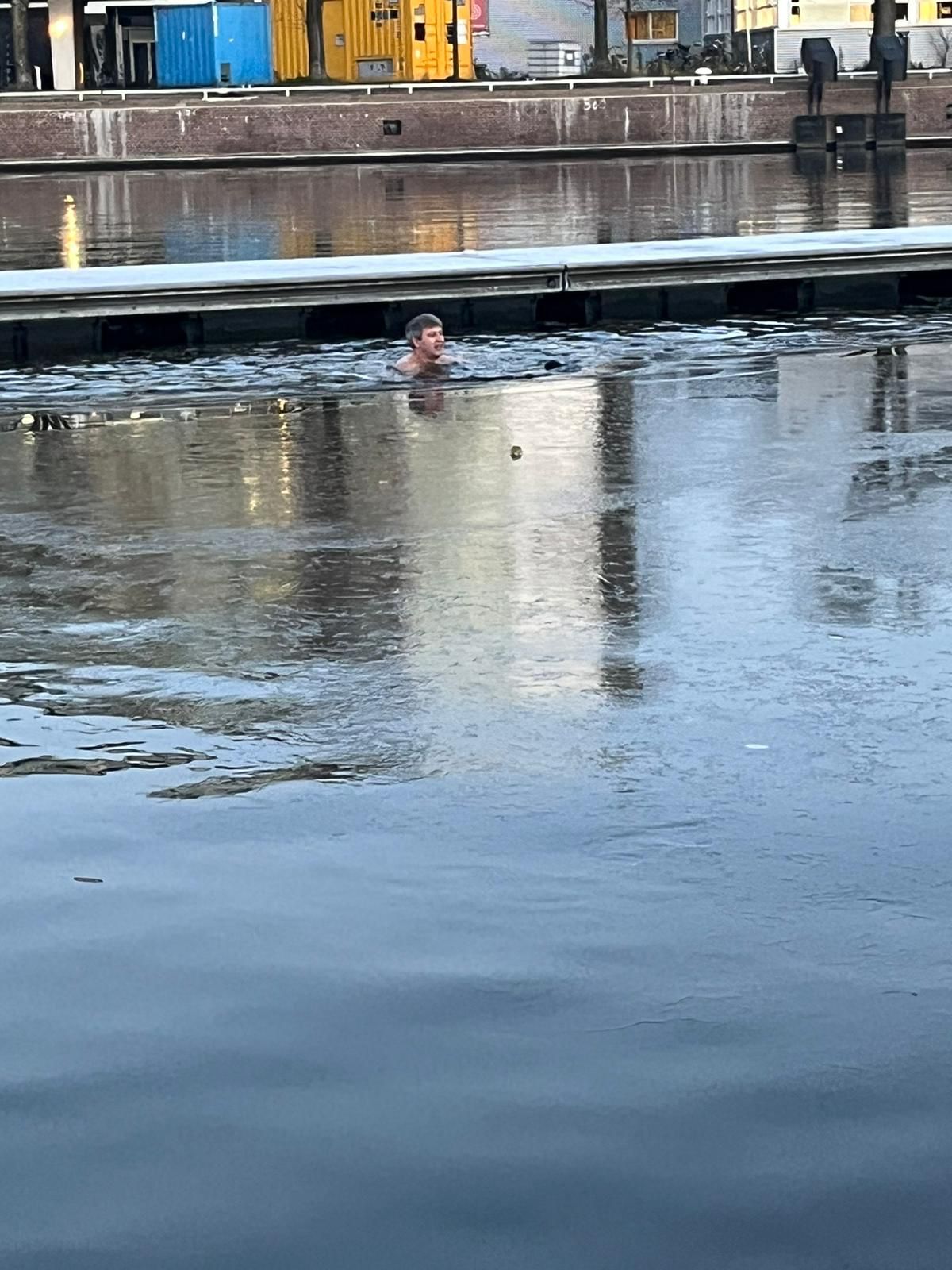 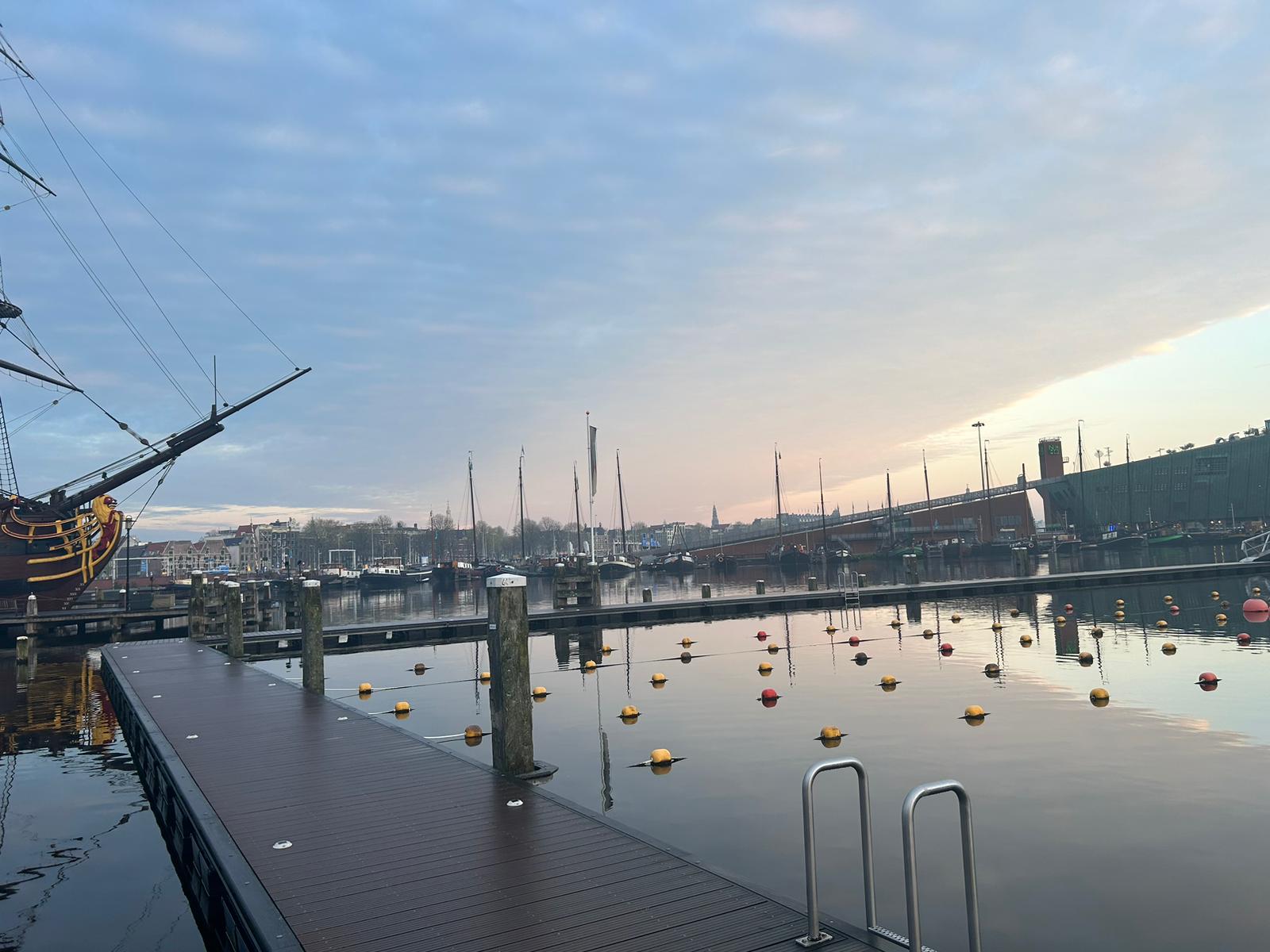